NAESB Wholesale Electric Quadrant (WEQ) Update
Interchange Scheduling and Accounting Subcommittee
Feb 16, 2023

Mike Steigerwald
BPA
Objective
Provide a broad overview of the activities of the NAESB Wholesale Electric Quadrant across the lifecycle of standards development.
2
NAESB WEQ Standard Development Lifecycle
Industry
Formal Comment 
to NAESB EC
(30 days)
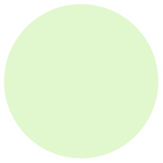 Industry
Informal Comment 
to NAESB
(30 days)
1
2
3
4
5
6
7
8
EC considers:
Standards approved by the subcommittee in step 2.
Formal comments filed by industry in step 3.
WEQ 
Executive Committee Vote
Subcommittee
Standard 
Development
and Vote
Industry
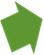 WEQ 
Member Ratification
Vote
 (30 days)
NERC
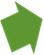 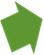 SRS
Standard development Directive to NAESB
2a
9
Standards Published & filed with FERC (1-2 years)
Voluntary for jurisdictional entities until ‘adopted by reference’ by FERC Order.
FERC
Order
FERC Issues NOPR to Industry
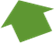 Implementation Directive to Industry
Industry has 60 days to comment to FERC on proposed standards.
3
Not started from 2023 Annual Plan.
Subcommittee Development Backlog
1
4
Subcommittee Development In-progress
2
5
Subcommittee still actively working.
Pending Informal Comment
2a
6
Currently out for Formal Comment.
Pending Formal Comment
3
7
Next EC meeting is on 03/28/23.
Pending Executive Committee
4
8
EC meeting was held on 10/18/22.
NO ACTION by Executive Committee
4
9
30 day vote  by all NAESB members
Pending Member Ratification Vote
5
10
Next publication v003.4 TBD.
Pending NAESB Publication
6
11
Next publication v003.4 TBD.
Pending NAESB Publication
6
12
Next publication v003.4 TBD.
Pending NAESB Publication
6
13
Next publication v003.4 TBD.
Pending NAESB Publication
6
14
Next publication v003.4 TBD.
Pending NAESB Publication
6
15
Next publication v003.4 TBD.
Pending NAESB Publication
6
16
Next publication v003.4 TBD.
Pending NAESB Publication
6
17
Next publication v003.4 TBD.
Pending NAESB Publication
6
18
Nothing currently pending.
Pending FERC NOPR
7
19
FERC Actions
Final Order 676-J on v003.3 NAESB Standards:

Issued on 05/20/21.   Incorporates all of the drafted NAESB v003.3 standards.

The default compliance date for jurisdictional entities was 01/27/23.   

OATI enabled the OASIS functionality for all providers on 01/19/23.   

Adopts WEQ-023 ATC Modeling standards as drafted.  
No Final Order retiring the NERC MODs yet.
20
OASIS-only changes went live 01/19/23.
Implementation Done: Order 676-J
8
21
Tagging-related changes.
Implementation Done: Order 676-J
8
22
Requires webTrans 7.2.03.4 or later.
Pending Implementation: Order 676-J
8
23
No software changes.
Implementation N/A: Order 676-J
8
24
Contact
With questions or feedback

Mike Steigerwald
(360) 418-2113
mlsteigerwald@bpa.gov
25
Background
26
North American Energy Standards Board (NAESB)
Wholesale
Retail
An industry forum for the development and promotion of standards which will lead to a seamless marketplace for wholesale and retail natural gas an electricity.
4 quadrants
BPA participates in the Wholesale Electric Quadrant (WEQ).
Chair:
Josh Phillips (SPP)
Electric
Retail Gas Quadrant
(RGQ)
Wholesale Electric Quadrant
(WEQ)
Wholesale Gas Quadrant
(WGQ)
Retail Electric Quadrant
(REQ)
Gas
27
Summary of WEQ Subcommittees
OASIS (OS):  Owns processing of TSR’s and posting requirements on OASIS.
By far the most active subcommittee in WEQ.  
Standards and communication protocols for OASIS (WEQ-000, 001, 002, 003, 013).
Coordinate Interchange Scheduling (CISS):   Owns tagging.
Interchange scheduling (tagging) standards (WEQ-004) and the e-Tag Functional Specification.
Standards and enhancements to the Electric Industry Registry (EIR).
Cybersecurity (CSS):   Ensure secure exchange of market data across the internet.
Owns the Public Key Infrastructure (PKI) standards (WEQ-012) and the Accreditation Specification that together govern vetting of Authorized Certificate Authorities (ACA).
Also performs Annual Reviews of NERC/CIP.
Demand-side Management/Energy Efficiency (DSM-EE):  Emerging standards.
Standards for Demand Response, SmartGrid, and Energy Efficiency (WEQ-015, 018, 020, 021).
Business Practice (BPS):  Owns standard development for areas not covered above.
Takes the lead for standards development not clearly owned by another subcommittee. 
Standards Review (SRS):  Support for other standard development subcommittees.
Reviews changes to NERC standards in order to assess impact on NAESB WEQ standards.
Reviews proposed WEQ standards for consistency and uniformity.
Other subcommittees are ad-hoc or process-related:  Annual Plan, Parliamentary, Triage, FERC Forms, etc.
28
OASIS-related changes.
Implementation Done: Order 676-I
9
29
EIR/Tagging-related changes.
Implementation Done:  Order 676-I
9
30
Security-related changes.
Implementation Done:  Order 676-I
9
31
Changes in standard only.
Implementation N/A:  Order 676-I
9
32
Implementation of major NAESB items.
Implementation Done: Older
9
33
NAESB is not always successful…
Executive Committee Rejected
34